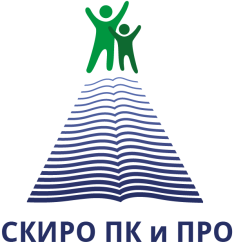 Ставропольский краевой институт развития образования, повышения квалификации и переподготовки работников образования
ОСНОВНЫЕ ПОДХОДЫ К ПОВЫШЕНИЮ ПРОФЕССИОНАЛЬНОЙ КОМПЕТЕНТНОСТИ ВОСПИТАТЕЛЕЙ, ВКЛЮЧЕННЫХ В ИНКЛЮЗИВНУЮ ОБРАЗОВАТЕЛЬНУЮ СРЕДУ ДОО
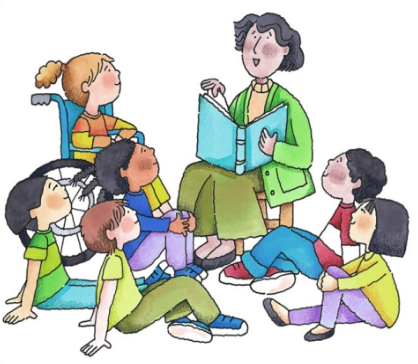 Скорик Елена Александровна,
 доцент кафедры специального и инклюзивного образования ГБУ ДПО СКИРО ПК и ПРО, 
кандидат психологических наук
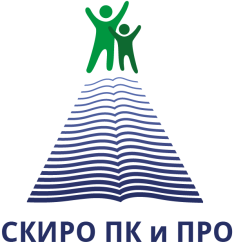 Ставропольский краевой институт развития образования, повышения квалификации и переподготовки работников образования
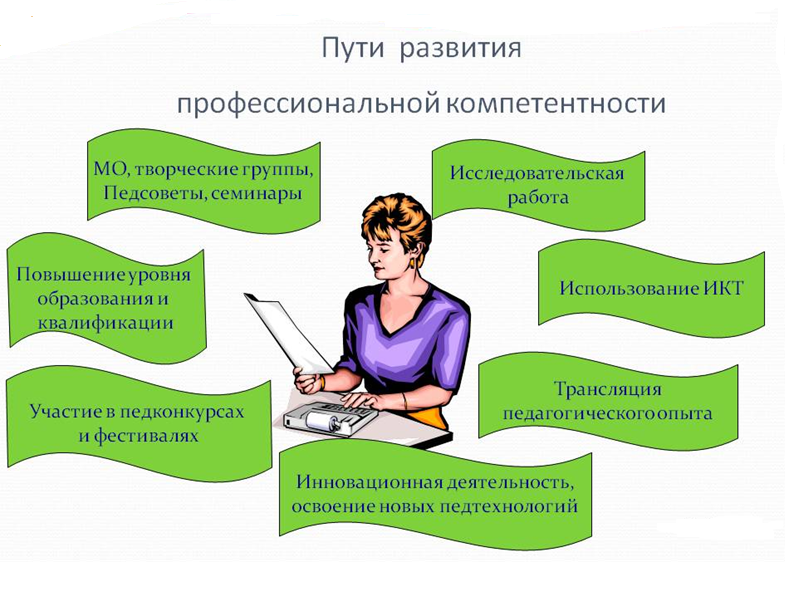 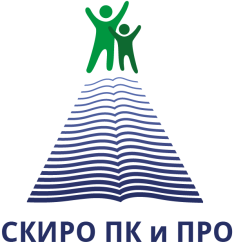 Ставропольский краевой институт развития образования, повышения квалификации и переподготовки работников образования
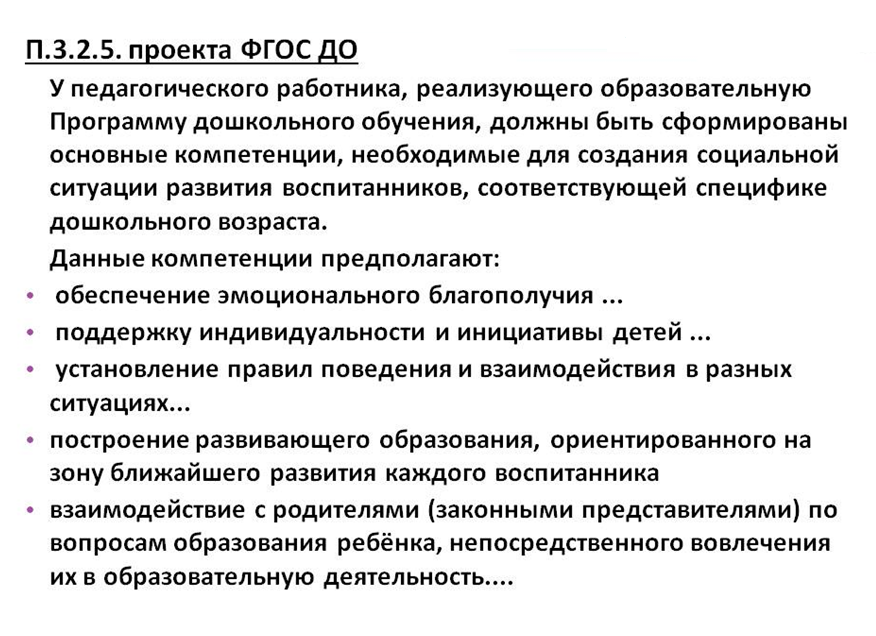 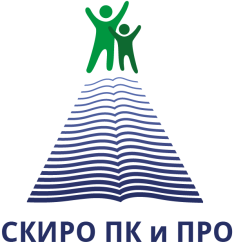 Ставропольский краевой институт развития образования, повышения квалификации и переподготовки работников образования
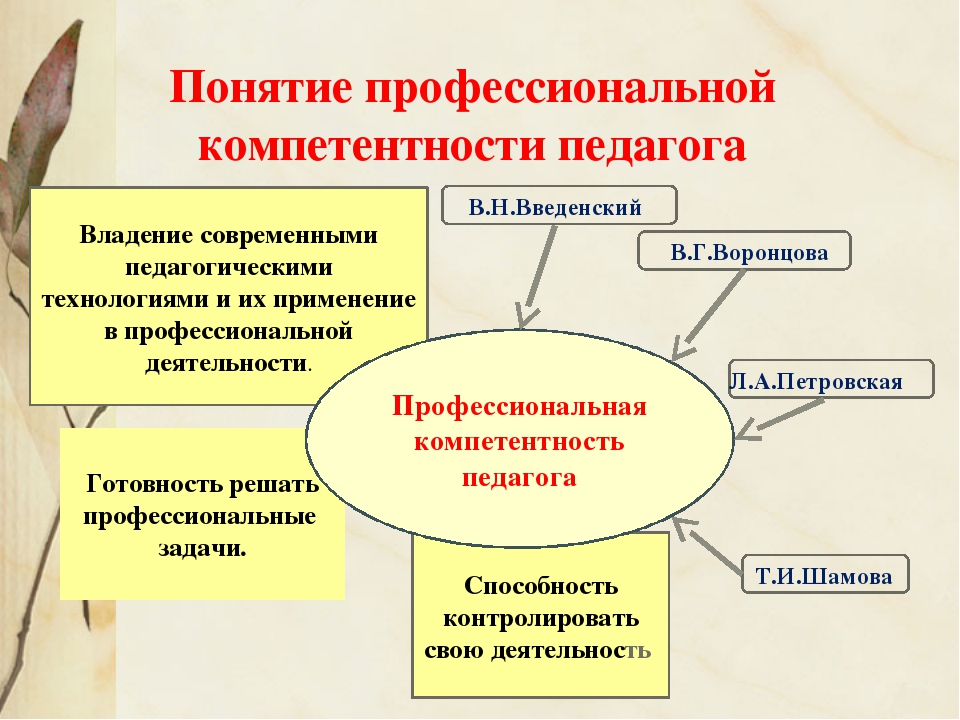 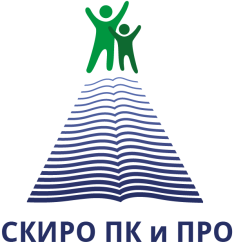 Ставропольский краевой институт развития образования, повышения квалификации и переподготовки работников образования
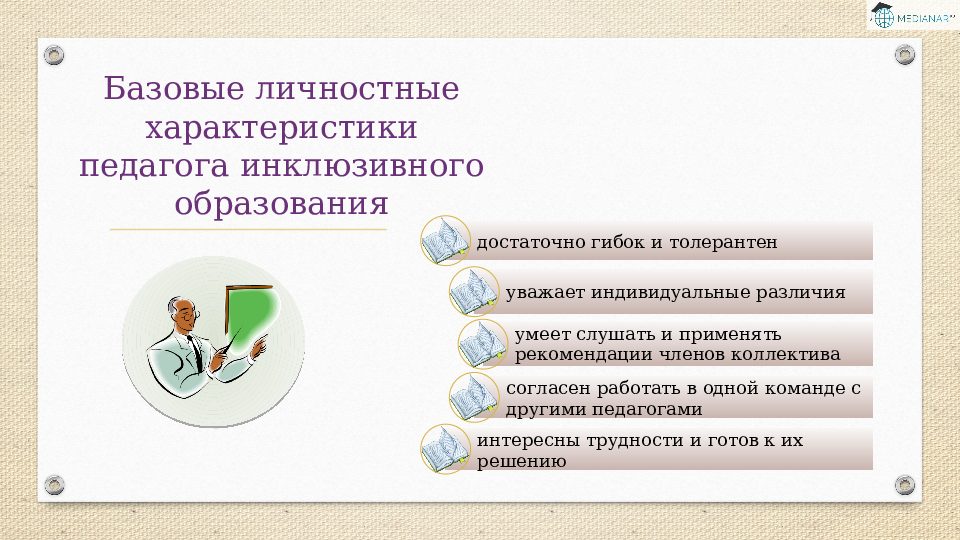 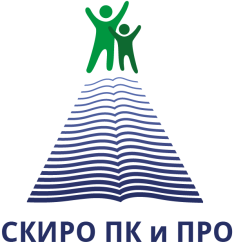 Ставропольский краевой институт развития образования, повышения квалификации и переподготовки работников образования
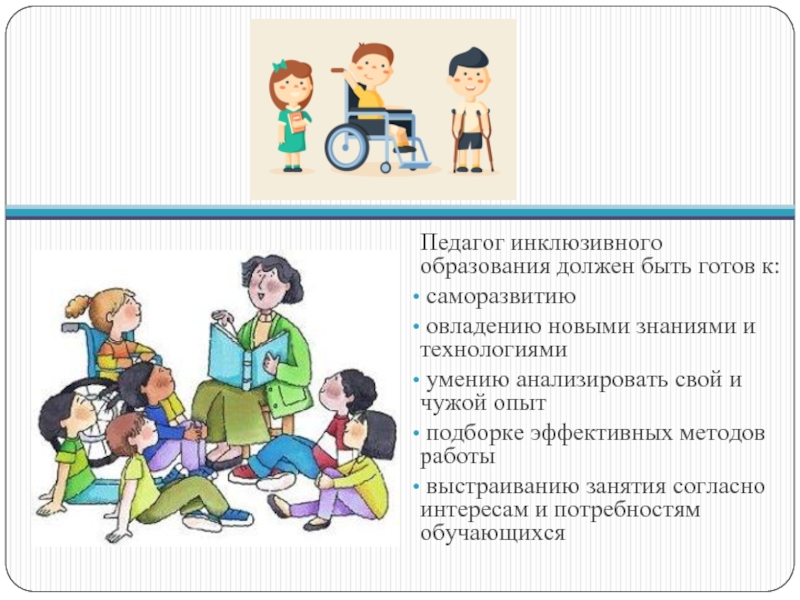 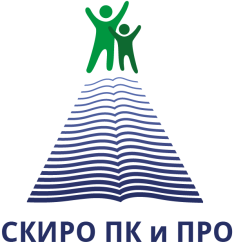 Ставропольский краевой институт развития образования, повышения квалификации и переподготовки работников образования
гностический, 
ценностно-смысловой, деятельностный, 
личностный
(А.К. Маркова)
деятельностный, коммуникативный,
личностный
(Л.М. Митина)
Профессиональная  компетентность  воспитателей  ДОО, включенных в инклюзивную образовательную среду
мотивационно-ценностный, гностический, деятельностный, коммуникационный
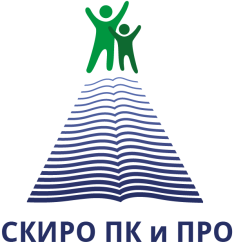 Ставропольский краевой институт развития образования, повышения квалификации и переподготовки работников образования
осознает гуманистический потенциал инклюзивного образования для успешной социализации детей с ограниченными возможностями здоровья
осуществляет рефлексию своей профессиональной деятельности
Мотивационно-ценностная компетенция
демонстрирует личностную заинтересованность к изучению актуальных проблем в области инклюзивного образования
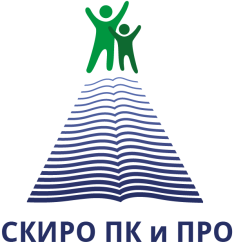 Ставропольский краевой институт развития образования, повышения квалификации и переподготовки работников образования
знания нормативно-правовых документов, регулирующих инклюзивную практику
психологические теории развития, основы общей, специальной педагогики и психологии
Гностическая компетенция
общедидактические принципы организации воспитательно-образовательного процесса
переработка актуальной информации
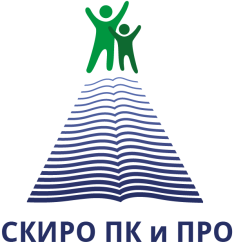 Ставропольский краевой институт развития образования, повышения квалификации и переподготовки работников образования
дискуссии и обсуждения
методы, приемы, технологии
разработка и реализация АООП
Деятельностная компетенция
предметно-пространственная развивающая среда
организация воспитательно-образовательной деятельности
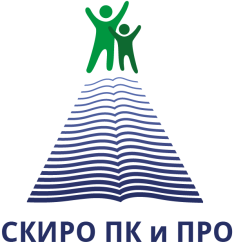 Ставропольский краевой институт развития образования, повышения квалификации и переподготовки работников образования
Коммуникационная компетенция
социально-профессиональное конструктивное взаимодействие с детьми, специалистами и родителями
поддержка детей с особыми потребностями
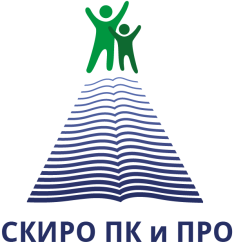 Ставропольский краевой институт развития образования, повышения квалификации и переподготовки работников образования
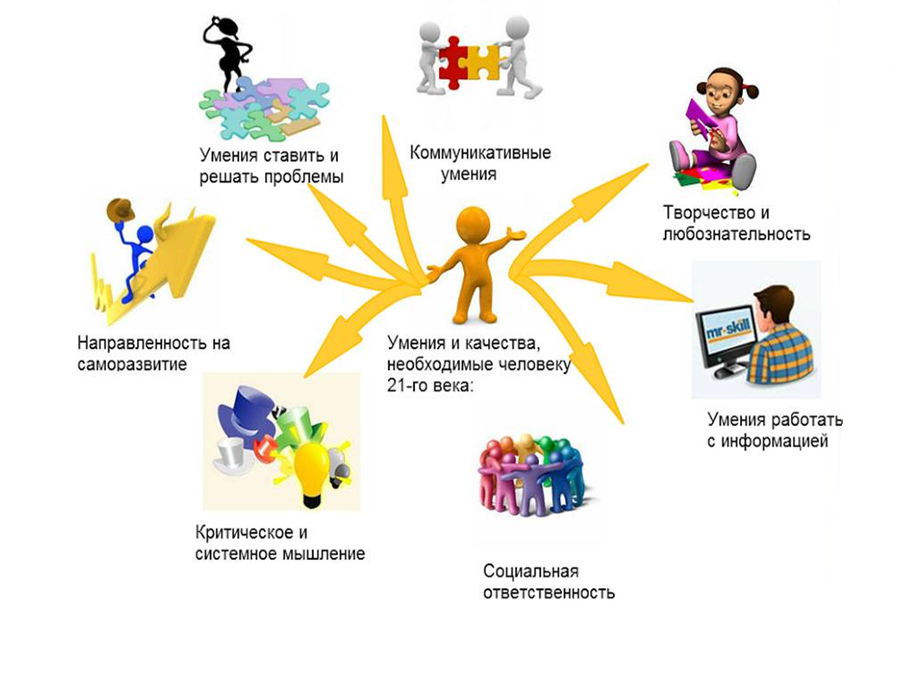 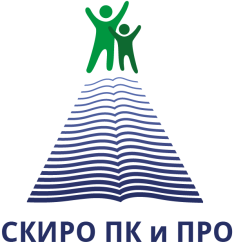 Ставропольский краевой институт развития образования, повышения квалификации и переподготовки работников образования
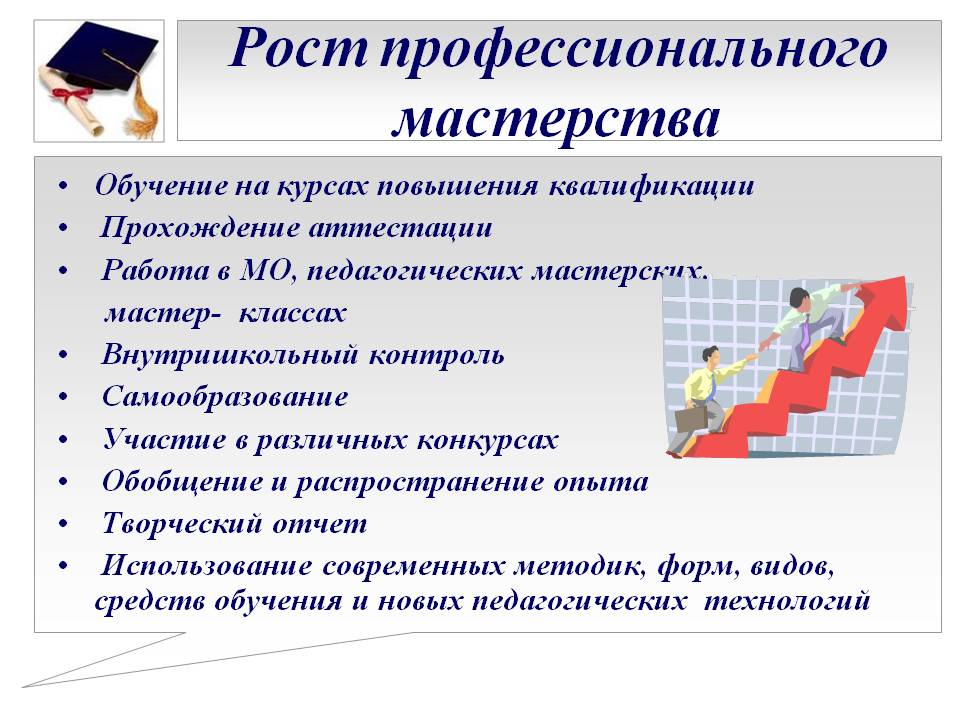 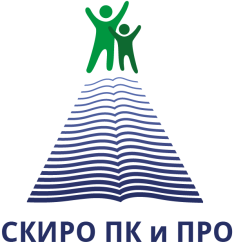 Ставропольский краевой институт развития образования, повышения квалификации и переподготовки работников образования
«Инклюзивное образование детей с ОВЗ в дошкольных образовательных организациях» (72 часа)
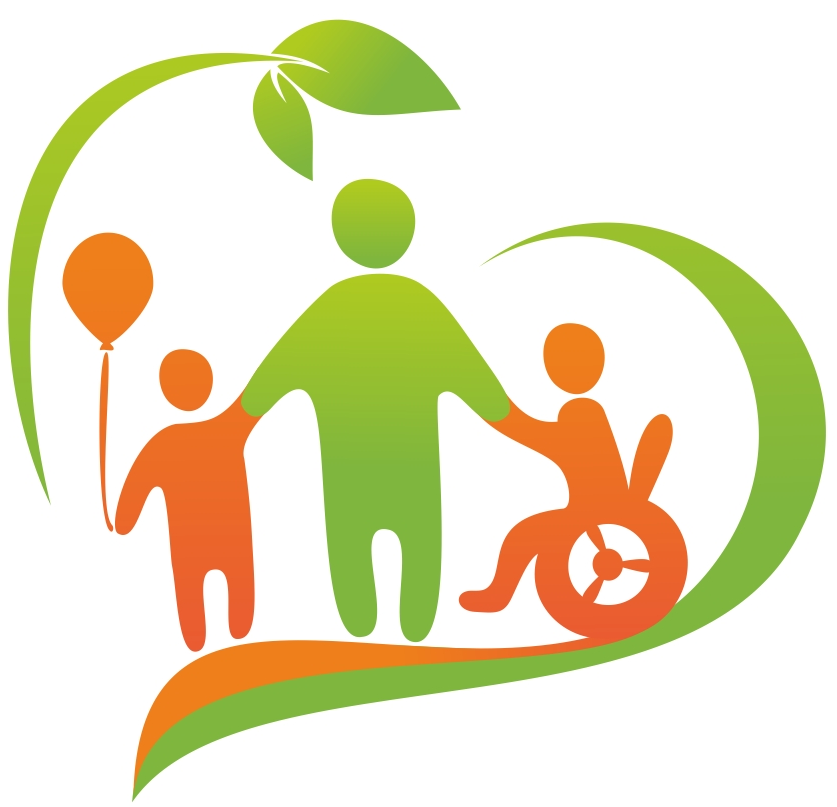 Контактная информация:
Кафедра специального и инклюзивного образования СКИРО ПК и ПРО
Адрес: 355002, г. Ставрополь, ул. Лермонтова, д. 189А.
Тел.: 8 (8652) 99-77-59 (доб.515) или 8 (8652) 99-77-61
E-mail: slikp@bk.ru